Adult Education and LiteracyAdvisory Committee
March 26, 2025 @ 1:30 pm
Virtual Meeting
Agenda
TWC Welcome/Opening Remarks
AEL Updates
Texas Workforce Investment Council Adult Education Demographic Report
Outline Strategic Plan Organization
Overview of First System Strategy Area
Committee Business and Discussions
Consider and Discuss Strategic Plan Organization
Discuss System Strategy Area
Welcome and Remarks
Commission Office Representing Labor
Commissioner Alberto Trevino III
Commission Office Representing Employers
Commissioner Joe Esparza
Presiding Officer
Jauneen Maldonado
AEL Director, Workforce Solutions Tarrant County
Roll Call –Presiding Officer
Adult Education Updates
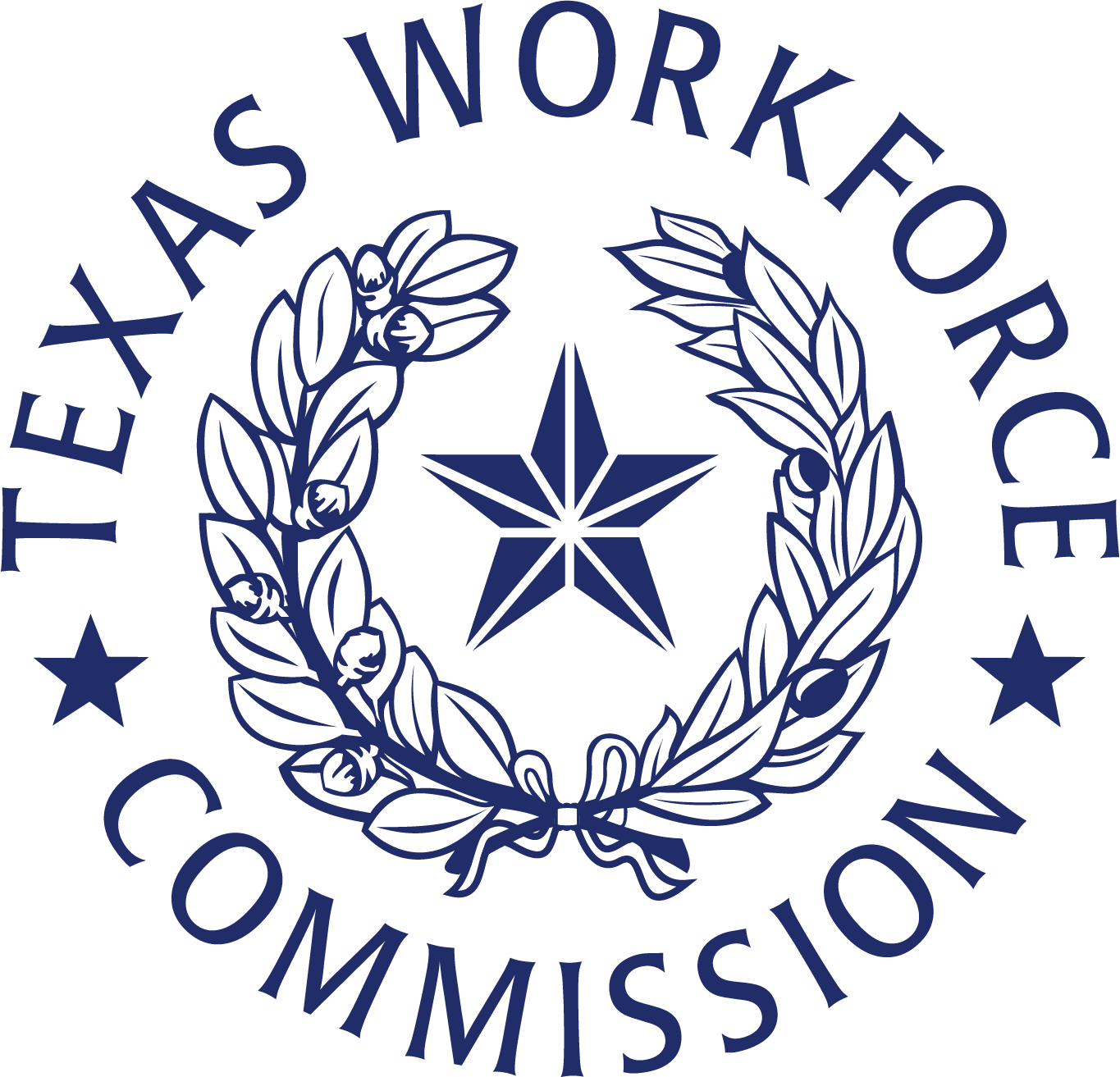 Director, Mahalia Baldini
Adult Education and Literacy (AEL)
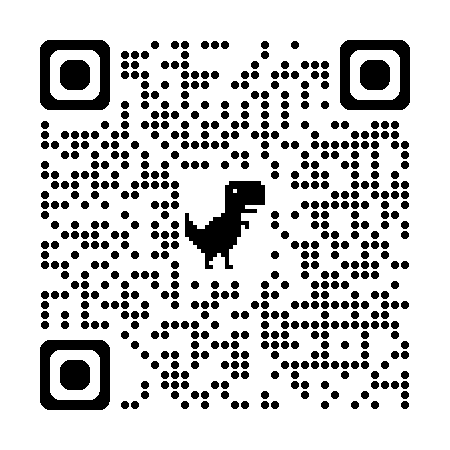 Texas Workforce Investment Council
Adult Education and Literacy Demographic Report
Organization of New AEL Strategic Plan
Fiscal Years 2027-2031
Align with Texas Workforce Investment Council (TWIC)  Report
TWIC “establishes the framework for budgeting and operation of the workforce system programs administered by the agencies represented on the Council” (Texas Government Code §2308.104)
The Texas workforce system strategic plan contains goals that the Council and its planning partners use to create actionable objectives to meet the vision and mission of the system (Accelerating Alignment PY2024-2031, p. 15)
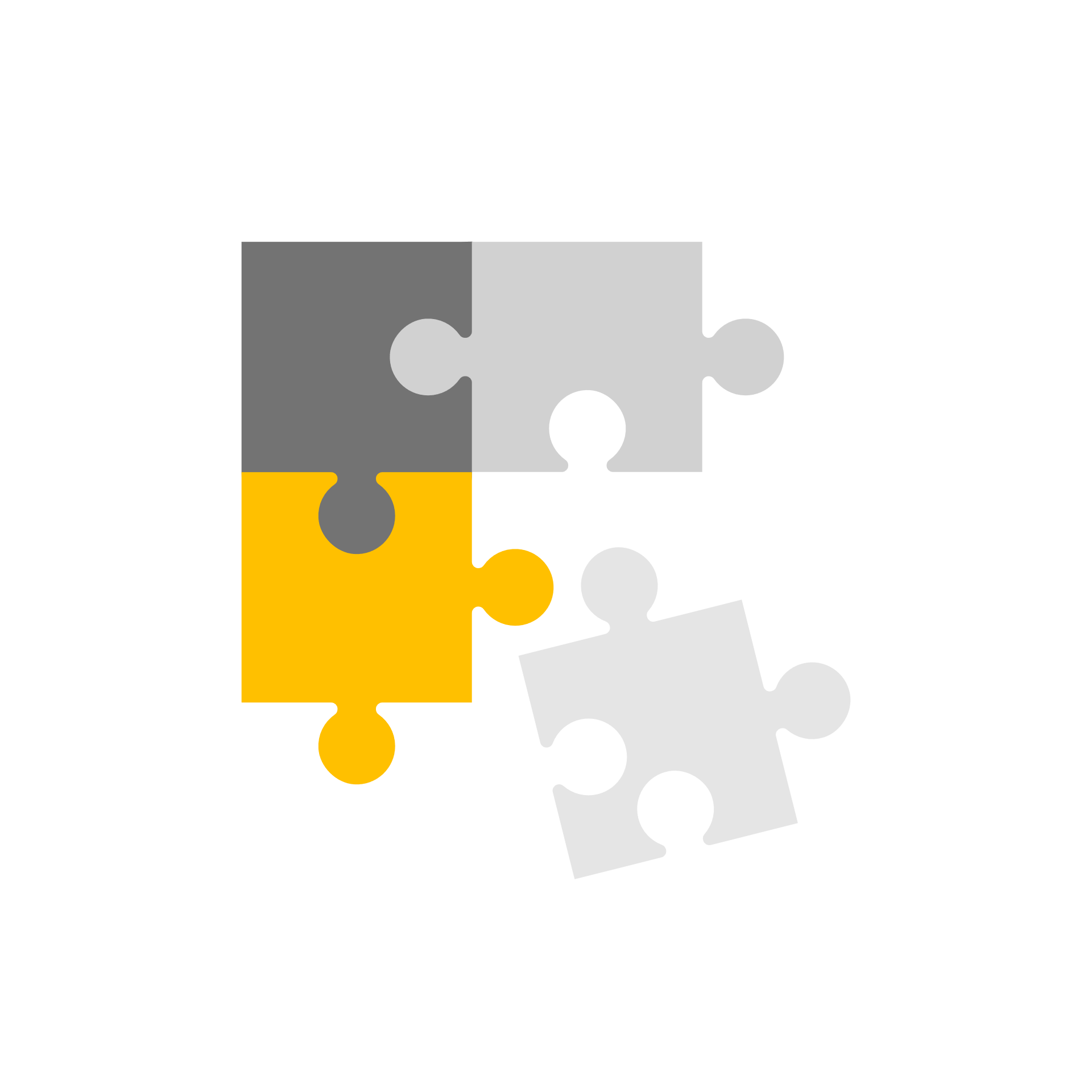 TWIC System Goals Areas
Employers
Learners
Agency Partners
Policy and Planning
[Speaker Notes: Ensures these system goal stakeholders are at the center of the strategic plans.]
Organization: TWIC’s System Goals
Each System Goal Area includes:
 Goal
Objective
Strategy
Agency Actions
Proposed TWC AEL System Areas
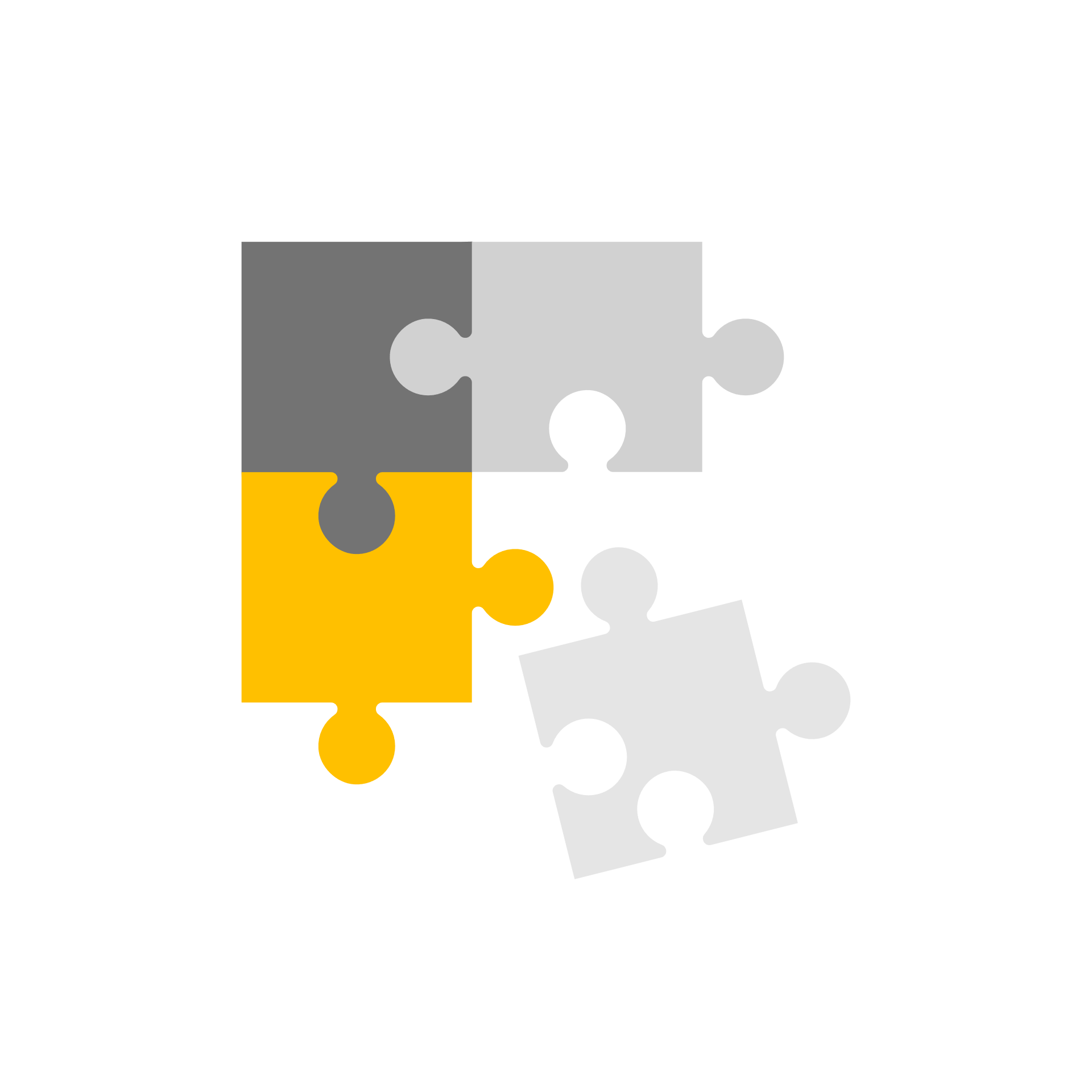 Learners
Partners
Employers
[Speaker Notes: Ensures AEL’s stakeholders are at the center of our strategic plan and the grantees’ efforts/services.]
Continuous Connection
Organization: AEL’s Strategic Plan
Each System Area Includes:
 System Strategy
BIG 3 System Objectives
Action Items

Once we develop all the Action Items, we can determine a few core systemwide metrics that help us measure progress on the BIG 3 system objectives
Each System Area Has Same Objectives
However, the Action Items will be specific to the System Strategy.
Metric Development
Will develop metrics after looking at all System Areas

One or two metrics per System Area?
One or two holistic metrics for Strategic Plan as a whole?
Questions?
Committee Discussion
Putting Recommendations Into Action
Discussion Topics
Strategic Plan System Areas  

Categories within System Areas
System Strategies
System Objectives
Action Items
Learners:students/clients
System Strategy:
Increase Workforce, Secondary and Post Secondary Education and Training Options and Outcomes for Adult Learners.
Partners:other agencies, nonprofits, stakeholders
System Strategy:
Build and expand system partners' capacity, responsiveness, and support for a unified system that improves outcomes for adult learners.
Employers:entities that employ the workforce AEL prepares
System Strategy:
Provide relevant education and training programs that meet the evolving needs of employers.
Review/Discuss Action Items
Reviewing Action Items in Learners System Area only at this time
System Area: Learners
Action Item:
Develop and implement a robust career and college navigation and advising program tailored to AEL student needs
Other recommendations?
System Objective
Improve Program Effectiveness Through Quality Outcomes
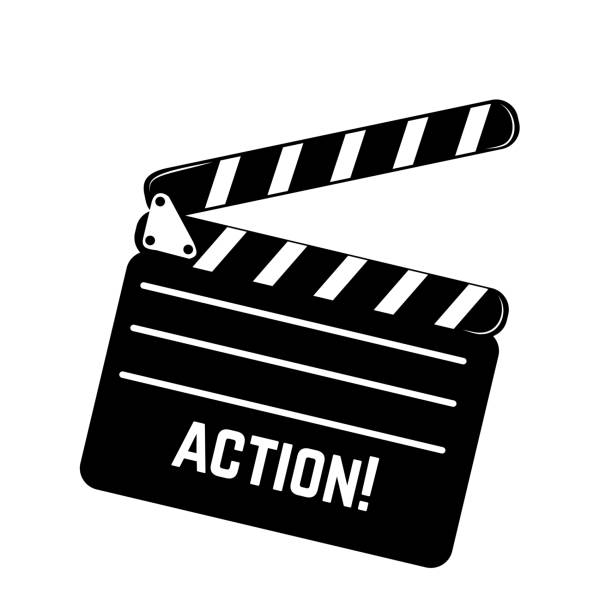 System Area: Learners
Action Item:
Expand Recruitment for special populations, including Internationally Trained Professionals, Second-Chance Individuals, and Opportunity Youth.
Other recommendations?
System Objective
Address Demand By Expanding Access
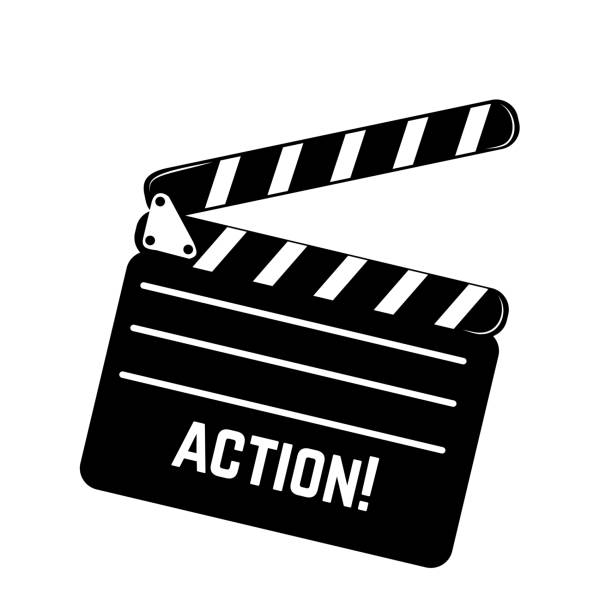 System Area: Learners
Action Item:
Coordinate with TEA on marketing campaigns for HSE voucher program.
Other recommendations?
System Objective
Increase Alignment and Coordination
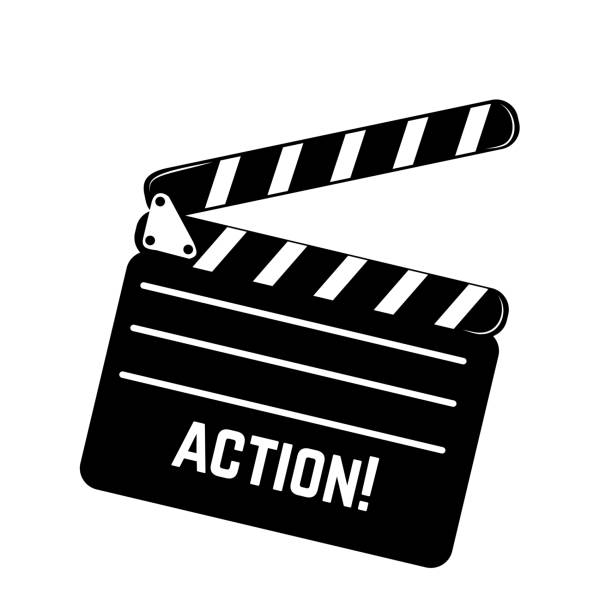 Request Before Next Meeting
TWC will send out an email before the next meeting. Review the Action Items for the System Area: LEARNERS

By our next meeting on June 25th:
Think about final recommendations for this system area
You can submit your recommendations ahead of time to Nicole.Stevens@twc.Texas.gov  or bring them with you to the meeting.
Questions?
Next Meeting
Wednesday, June 25th,  2025
At 1:30pm